Relazione del Servizio di Elettronica
Fabrizio Sabatini
CDS 10 luglio 2025
Personale afferente
SITUAZIONE ATTUALE:
Fabrizio Sabatini (responsible del servizio)
Ciro Boiano (CTER, principalmente Gruppo III)
Fabio Manca (CTER) 
Alessandro Andreani (Tecnico Unimi associato INFN )

IN PROSPETTIVA:
Luca Frontini (Tecnologo) collaborerà con il servizio

Inoltre come sezione abbiamo la disponibilità di un posto come CTER 
riservato però alle categorie protette.  Purtroppo il concorso è andato 
deserto. Verrà ribandito a breve. (spargere la voce)

Un ringraziamento a Stefano Latorre che dopo il pensionamento tramite 
associazione senior ha continuato a collaborare con il servizio fino al mese scorso. 
Grazie!
10/07/2025
Fabrizio Sabatini
2
Attività
Principalmente di supporto alle attività di assemblaggio, test e logistica;
Progetto di circuiti stampati rigidi e flessibili;
Wire bonding;
Programmazione LabVIEW;
Misure e caratterizzazioni (oscilloscopi, network analyzer, TDR, Semiconductor Analyzer);
Gabbie di Faraday, la piccola utilizzabile mentre la grande necessita di completare l’installazione;
Prestito strumentazione di misura;
Supporto agli acquisti RS, Caen e Mepa;
10/07/2025
Fabrizio Sabatini
3
Indicazioni per acquisti RS
Suddivisione degli articoli in 5 lotti in base alla tipologia:
1- Componenti elettronici;
2- Articoli tecnici di laboratorio e Officine (es. valvole, scarpe antinfortunistiche) ;
3- Materiale elettrico per laboratorio (e. relè, batterie) ;
4- Strumentazione scientifica (es. connettori, flussante, etichette);
5- Utensileria per laboratori e officina;

NO MATERIALE INFORMATICO

Per ogni lotto occorre una RDA separata! 
Come evitare di creare RDA di importo troppo piccolo?

Dato che solo chi ha le credenziale può vedere come sono suddivisi gli articoli la RS 
ha messo a disposizione un tool di verifica lotti accessibile da tutti:

https://www.rs-webspace.com/infn-verifica-lotti-articoli/#
10/07/2025
Fabrizio Sabatini
4
Tool verifica lotti
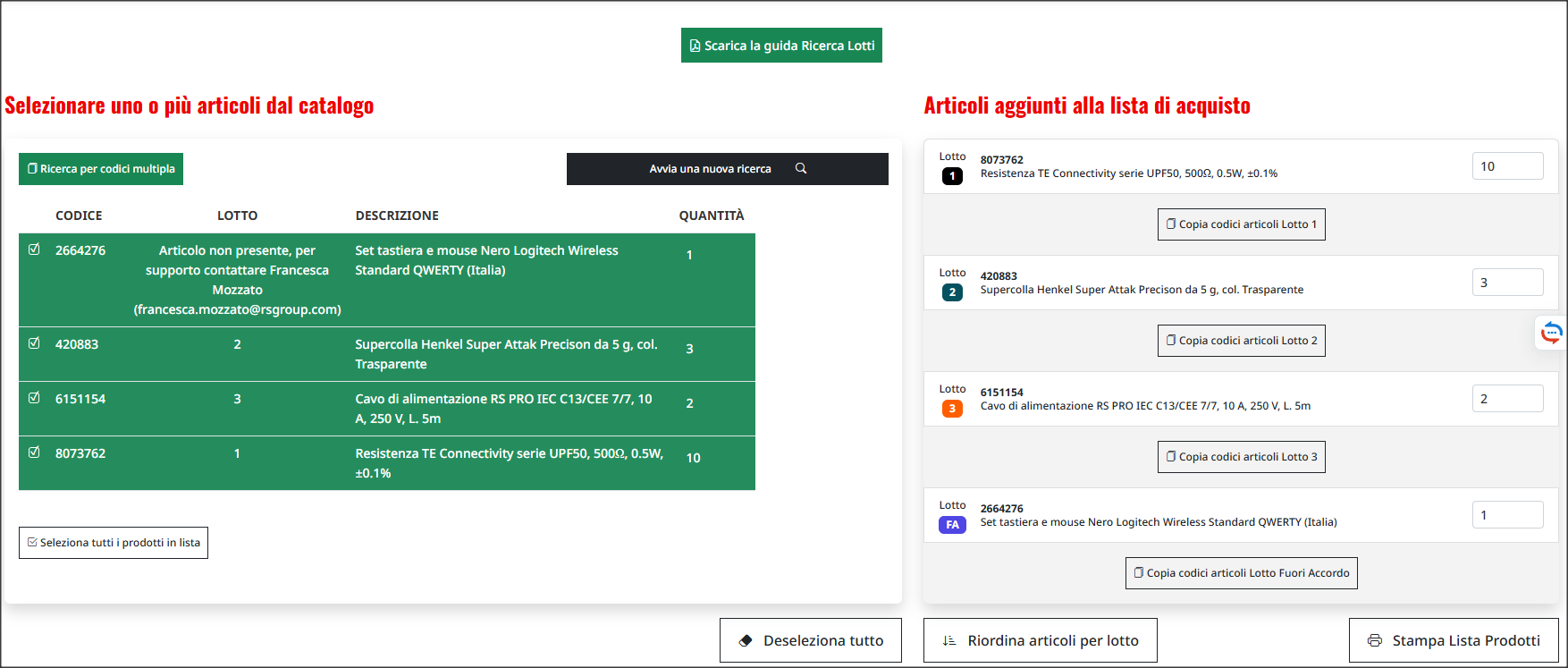 10/07/2025
Fabrizio Sabatini
5
Contatti RS
PAOLA LOSA tel: 0266058045
	Si occupa di seguire l’INFN per tutte le problematiche inerenti gli ordini

LUCA PEZZETTI tel: 02 66058204; mob: 3475219903
         Si occupa del tool di verifica dei lotti
10/07/2025
Fabrizio Sabatini
6
Richieste
Microscopio per lavorazione, ispezione e documentazione PCB;
Sia il TDR che il Network Analyzer sono strumenti che funzionano egregiamente ma sono molto vecchi e non abbiamo un backup. In caso di guasto la riparazione potrebbe essere impossibile o antieconomica;
Materiale di consumo;
Completamento installazione Gabbia di Faraday ( messa a terra, alimentazione e sistema di areazione)
Contributo per licenze nazionali Altium Designer;
10/07/2025
Fabrizio Sabatini
7